Budynek Studenckiego Centrum PG „Bratniak”
Powstał w okresie międzywojennym i pełnił funkcje niemieckiego domu studenckiego. 
Po wojnie pozostał miejscem działania organizacji studenckich i prezentacji dorobku artystycznego studentów z całego kraju. 
Od 1958 roku działa tu kultowy Akademicki Klub PG „Kwadratowa”, drugi najstarszy klub w Gdańsku.
Przez lata Kwadratowa była ostoją i wylęgarnią talentów, oryginalnych formacji muzycznych, grup teatralnych i kabaretowych, miejscem organizowania koncertów i wieczorków tanecznych. To miejsce tętniło sztuką i życiem. W latach 80. i 90. występowały tu największe polskie ówczesne gwiazdy.
Odpowiedz na pytanie, dodaj zdjęcie
Jaką nazwę nosi  jazz band związany z klubem Kwadratowa, grający do dzisiaj?
Tutaj wstaw swoje zdjęcie
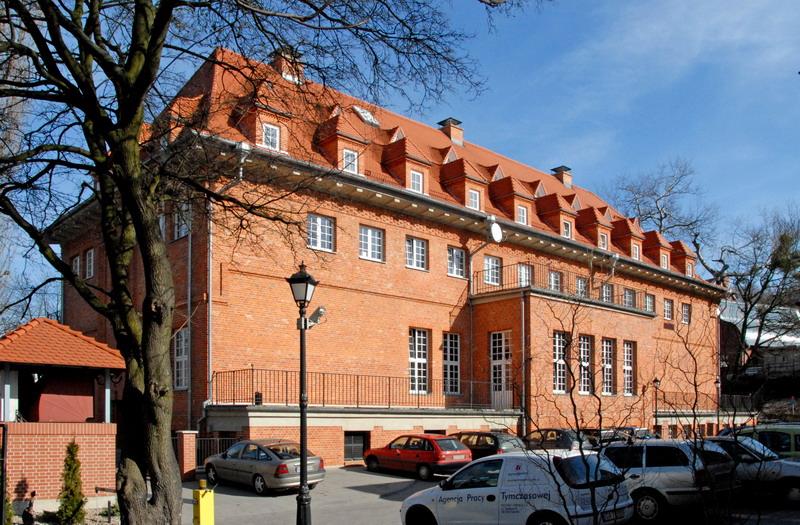 Fot. pobrana ze strony PG na facebooku